PRE-APPLICATION CONFERENCEMBDA Access to capital: innovative FinanceNotice of  funding opportunity announcement MBDA-OBD-2022-2007329may 16, 20222:00 – 3:00pm EsT
Overview
Teleconference Protocol 
Important Dates  
MBDA Alignment
Notice of Funding Opportunity Announcement 
Program Objectives
Program Priorities 
Program Authority 
Award Information  
Eligibility Information 
Application and Submission Information  Management (SAM)
Submission Dates and Times
Funding Restriction
Other Submission Requirements
Application Review Information 
Agency Contact
Thank You
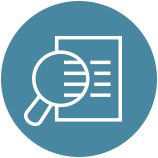 2
Teleconference Protocol
Phones should be placed on mute  
Questions are prompted at designated times and coordinated through conference operator  
Teleconference focused on MBDA Access to Capital Notice of Funding Opportunity Announcement    
Keep questions relevant to the topic at hand   
Avoid duplicating questions
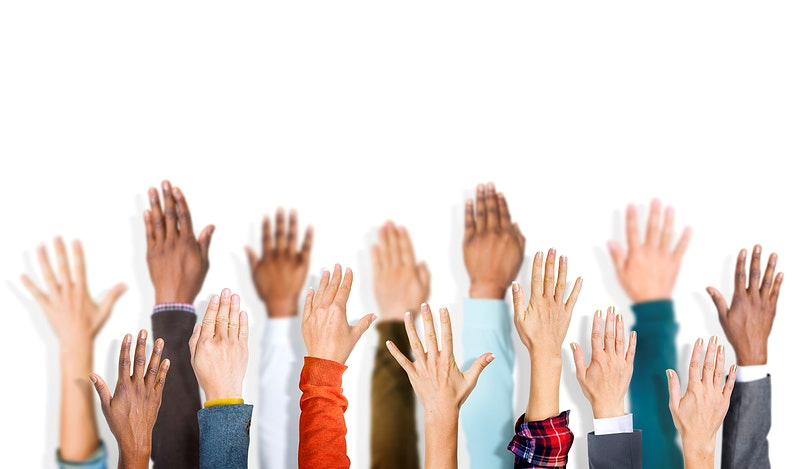 3
Important Dates
CFDA #11.802, Access to Capital: Innovative Finance
Competition  
Published Date: May 5, 2022
Deadline Date: Monday, June 6, 2022 at 11:59 P.M., E.S.T.  
Electronic applications only 
Anticipated Award   
Start Date:  September 1, 2022
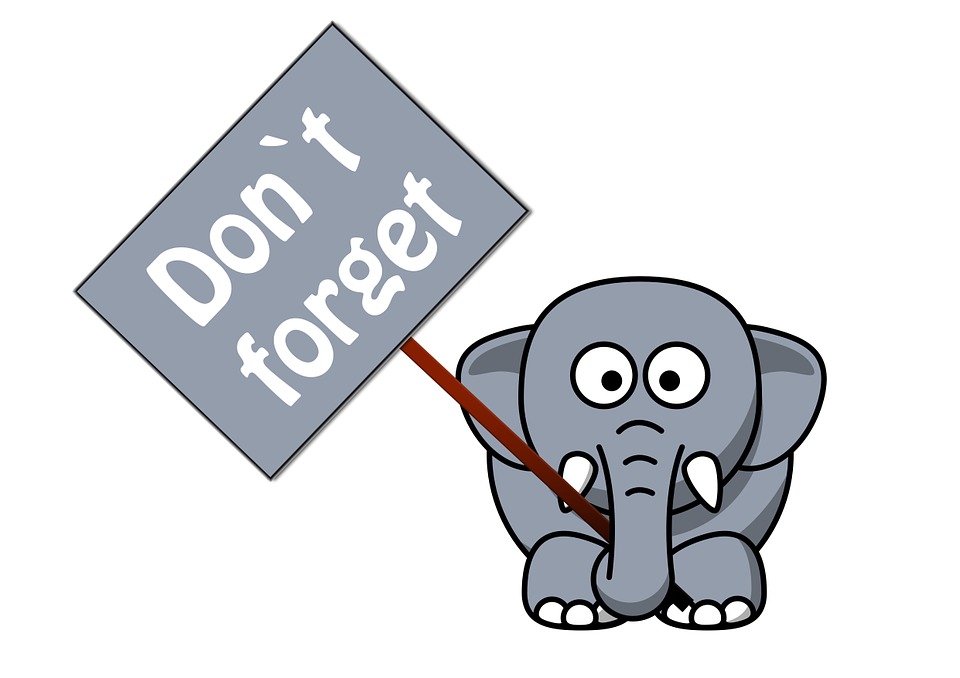 4
MBDA Strategic Alignment
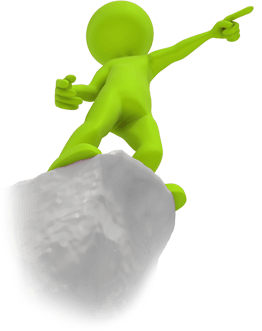 Vision
MBDA is the champion for minority business enterprises
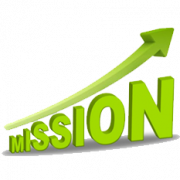 Mission
To promote the growth of the over 9 million minority  business enterprises
Strategy
To increase the number of MBEs and their gross revenues
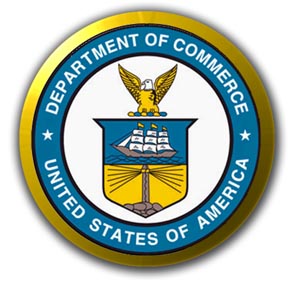 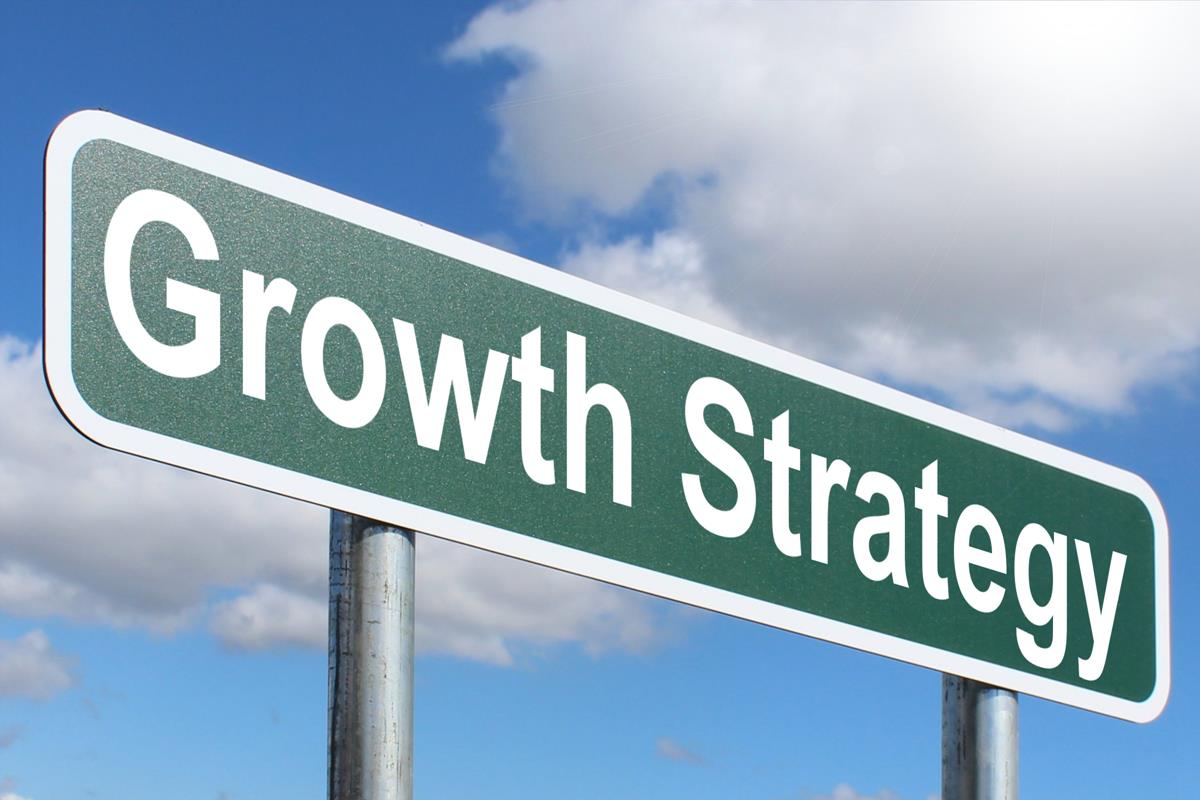 5
5
Program Objective
The Minority Business Development Agency (MBDA), a bureau of the U.S. Department of Commerce, promotes and administers programs with partners in the public and private sectors to assist the development of minority business enterprises (MBEs). Historically, access to capital has been the leading concern of minority-owned businesses, especially during the COVID-19 pandemic. As MBEs work to recover from the effects of the pandemic, the same remains true.
Minority-owned businesses often face challenges in securing business loans from traditional lenders. Issues limiting the flow of capital to minority-owned businesses include the inability of entrepreneurs to demonstrate adequate wealth or to provide collateral or assets (e.g., real estate) against the loans.
Another factor impeding access to credit is the consolidation of the banking industry. In the past, a community-based relationship allowed the bank to incorporate a borrower’s character in the underwriting assessment. The banking consolidation into larger mainstream lenders has accelerated the replacement of relationships with underwriting algorithms, which some organizations argue have structural biases that favor certain groups over others.
6
[Speaker Notes: Phrase this as: Here is the problem statement – we are seeking solutions.]
Program Objective (cont.)
MBDA is soliciting applications from eligible entities to establish a project, as described in this Broad Agency Announcement (BAA), and it anticipates awarding approximately $884,559 to address systemic improvements to this ecosystem. 

MBDA seeks market solutions to the barriers of access to capital that acknowledge the lack of traditional collateral/assets as an impediment for MBEs.
7
Program Priorities
This Announcement seeks to address, mitigate, and remove systemic barriers of traditional financing by leveraging alternative funding methods and non-traditional sources of lending. For the most part, participants in this sector lack nationwide coverage, capabilities, or the type of economies of scale that will allow any one of them to effectively service the over 9 million minority-owned businesses. Funding will be prioritized to projects that show the potential for systematic or broad impact across this sector. For this Announcement, examples of non-traditional lenders include: 
Non-Bank Lenders
Minority Depository Institutions
Community Development Financial Institutions
FinTech Lenders
Accelerated/Advance payment providers
Mobilization funding providers
Local, State lending programs
Non-Profit Lenders
8
Program Priorities (cont.)
MBDA seeks to fund projects proposing market solutions to MBEs’ barriers to capital through non-traditional lenders. A non-exhaustive list of solutions that could be considered for funding includes: 
Research, development, or pilot of innovative financing products that address the unique needs of minority owned businesses - such as a product that provides financing using nontraditional or alternative methods of funding (non-asset-based); 
Development of a new navigation program to improve the matchmaking between nontraditional lenders and minority borrowers; 
Craft the business case for lending to MBEs including researching accurate methods of risk assessment, merit and returns; Provide technical assistance targeted at non-traditional lenders servicing (or aspiring to serve) minority-owned businesses;
9
Program Priorities (cont.)
Test, modify or launch an innovative new credit methodology aspiring to predict the credit risk of minority-owned businesses more accurately; 
The launch of clinics, training, or webinar programs to enhance business lending practices of providers targeting minority-owned businesses, including origination, underwriting, and services of loans; 
Solutions to address the lack of economies of scale, funding, data sharing, or business capabilities among non-traditional lenders supporting the credit needs of minority owned businesses
10
Award Information
A. Funding Availability
MBDA expects to expend approximately $884,559 in fiscal year (FY) 2022 funds for one (1) financial assistance award under this BAA to cover the first budget period of the selected project. The award will be for a two-year term but funded one year at a time. MBDA anticipated that up to $884,559 will be available in FY 2023 to support continuation funding for the second year of the selected project. 
B. Project/Award Period
MBDA expects to issue one (1) award for a total term of two years from September 1, 2022 – August 31, 2024.
C. Type of Funding Instrument
Selected applicant will receive funding through a grant under this Announcement.
12
Eligible Applicants
A. Eligible Applicants
Eligible applicants include for-profit entities (including but not limited to partnerships, limited liability companies, and corporations), non-profit organizations, institutions of higher education, or commercial organizations. Government or quasi-governmental organizations are not eligible. The successful applicant and program partners should have knowledge and experience working in the core areas listed under Program Objectives and should expect to work on behalf of MBEs. It is also anticipated that the mission of the successful project applicant will align with both the mission of MBDA and the BAA objectives.
Note: Projects must be located in the U.S. or any U.S. territory, including Guam, Puerto Rico, and the Virgin Islands. MBDA is not authorized to provide awards to individuals under this BAA, and applications from individuals will not be considered under this request. Award funds cannot be used to make investments in individual businesses.
Note: Current Operators of a MBDA Business Center and/or Project are not eligible to apply for this BAA.
13
Cost Sharing or Matching
B. Cost Sharing or Matching Requirement
A non-federal cost share of 33% of the Federal funding is required for each budget period. An applicant may meet the matching requirement by using a mix of the following methods: (1) applicant cash contributions, (2) applicant in-kind (i.e., non-cash) contributions, (3) third-party cash or in-kind contributions (including state or local grant or other form of support for the project). 
Note: If contributions include Federal funds received from other Federal programs, applicant must attest that such program funding may be used for cost sharing purposes. All cost sharing or matching must be consistent with the requirements of 2 CFR § 200.306.
A project may, but is not required to, generate revenue from fees for service, client fees, membership fees, or other appropriate fees approved by MBDA. Any income the project generates may be used towards the matching requirement unless the matching requirement is met from other cash or in-kind sources. Any income generated in excess of the matching requirement must be used to carry out the activities of the project authorized by the award (2 C.F.R. 200.307(e)(2)).
14
Application and Submission Information
A. Address to Request Application Package
All application materials and forms are available at the grants.gov website (http://www.grants.gov). Helpful competition materials such as FAQs can be found on the MBDA Internet Portal (www.mbda.gov).
B. Content and Form of Application: General Requirements. The application must provide sufficient information for the agency to make a determination of merit of the proposal. Each applicant’s proposal must describe in detail the programmatic deliverables Format Requirements that address “Agency Requirements for the Center” (refer to NOFO for specific details). 
	I. Content Requirements: A Complete Application
Title Page
Table of Contents
Applicant Narrative
Supporting Documents 
Standard Forms and Budget Narrative
15
Unique Entity Identifier and System for Award Management (SAM)
Each applicant (unless the applicant is eligible for an exemption under 2 CFR §
25.110(b) or (c), or an exception approved by the MBDA under 2 CFR § 25.110(d)) is
required to:
1. Register in SAM before submitting an application;
2. Provide a valid unique entity identifier in the application; and,
3. Continue to maintain an active SAM registration with current information at all times during which it has an active Federal award or an application or plan under consideration by MBDA (or any other Federal agency).

MBDA may not make a Federal award to an applicant until the applicant has complied with all applicable unique entity identifier and SAM requirements. If an applicant has not fully complied with the requirements by the time MBDA is ready to make the award, MBDA may determine that the applicant is not qualified to receive a Federal award and use that determination as a basis for making an award to another applicant.
16
Submission Dates and Times
All proposals must be received on or before June 5, 2022 at 11:59:59 pm Eastern Time (E.T). Applications may be submitted starting from the publication date of this NOFO up to the deadline above. Applications received after this time will not be reviewed or considered for funding. Applications must be submitted electronically via www.grants.gov.

The electronic submission will receive a date and time stamp at www.grants.gov and will be processed after it is fully uploaded. Applicants should anticipate receiving confirmation of successful submission within forty-eight (48) hours. It is imperative that applicants obtain this confirmation as proof of successful submission. Waiting to submit an application until the end of the competition period puts an application at risk. Be sure to allow ample time.
17
Funding Restriction
Applicants requesting to charge indirect costs to their grant are required to submit a copy of their current and signed indirect cost rate agreement with the application package. If an applicant does not have a current Facilities and Administrative (Indirect) Cost Rate Agreement that was negotiated and approved by the Department of Commerce (or by the applicable cognizant Federal agency), please provide a statement to this effect. The applicant must prepare and submit a cost allocation plan and rate proposal or a negotiated indirect cost rate as required by 2 CFR Part 200 “Uniform Administrative Requirements, Cost Principles and Audit Requirements for Federal Awards.” See 2 CFR § 200.414. The allocation plan and the rate proposal must be submitted to MBDA (or applicable cognizant Federal agency) within ninety (90) days from the award start date.

Alternatively, in accordance with 2 CFR § 200.414(f), a non-Federal entity that has never received a negotiated indirect cost rate may elect to charge a de minimis rate of 10 percent of modified total direct costs. Applicants proposing a 10 percent de minimis rate pursuant to 2 C.F.R. § 200.414(f) should note this election as part of the budget and budget narrative portion of the application.

Indirect costs proposed under the award must be clearly identified as a separate budget line item.
18
Other Submission Requirements
The time it takes to completely upload an application will vary depending on a number of factors, including the size of the application, the speed of the applicant’s Internet connection, and the time it takes www.grants.gov to process the application. If www.grants.gov rejects the application, the applicant must resubmit the entire application and receive a date and time stamp from www.grants.gov. The www.grants.gov time stamp will be considered the date and time of submission receipt. Before beginning to apply through www.grants.gov, please review the application instructions posted at www.grants.gov and in this NOFO.
Grants.gov Registration: To submit an application through www.grants.gov, you must register for a user ID and password. This process can take between three to five business days and up to four weeks if all steps are not completed correctly.

Electronic Submission: The electronic submission date is the date that applications have been submitted electronically and received by www.Grants.gov. Proof of timely submission shall be the official date and time that www.Grants.gov receives your application.

Returning Grants.Gov Users: Organizations already registered with Grants.gov do not need to re-register, but the organization must maintain a current System for Award Management (SAM) registration (formerly Central Contractor Registration (CCR)). If the applicant’s SAM registration is not up-to-date the application will not be accepted by Grants.gov. An applicant’s CCR username will not work in SAM
19
Application Review Information
Evaluation Criteria: Each application will be evaluated based on criteria included below. The number of points that can be earned for each criterion is listed below, with 100 points maximum total that can be earned. 
Impact of the Proposed Project (40 points)
Applicant Capability (25)
Applicant Budget (35)
Total Available Applications Points (100)
All applications must adhere to the submission guidelines provided in this section and section IV.B.1.a), “A Complete Application.” Omissions will result in the deduction of points from the final score according to the table below up to and including disqualification of the entire application.
Mandatory Item 					Failure to Adhere Shall Result In 
Title Page 						(5 Point Deduction)
Table of Contents 					(5 Point Deduction)
Applicant Narrative 					(Disqualification)
Budget Narrative 					(Disqualification)
Required Standard Forms (SF) 			(Disqualification)
All project proposals will be evaluated and applicant(s) will be selected based on the level at which the proposal addresses the evaluation criteria above, less any points deducted for failure to include the mandatory items noted above.
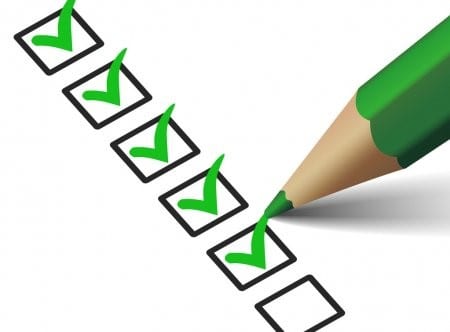 20
Application Review Information (cont.)
Review and Selection Process
Initial Screening: Prior to the formal review process, each application will receive an initial administrative screening to ensure that all required forms, signatures, and documents are present. An application will not be evaluated by the review panel if: a) the application is received after the closing date; b) the application package does not include all required components; the project fails to address program objectives and priorities
MBDA Merit Review Panel: Each responsive application will receive an independent, merit review by a panel (Merit Review Panel) qualified to evaluate the applications submitted based on the published criteria. The review panel will consist of at least three (3) individuals, all of whom could be a combination of full-time federal employees and/or non-federal civilians.  Each reviewer shall evaluate and provide individual scores for each proposal based on the criteria set out in this Section (application review). 
Selection Factors: Proposals deemed meritorious will be passed to the selection review panel composed of no more than five federal employees.  
Anticipated Announcement and Award Dates: Anticipated time for processing awards is approximately one hundred forty (140) days from the receipt of applications. MBDA anticipates that the awards under this BAA will be made with start dates of September 1, 2022. Successful applicants may be eligible for pre-award costs (see 2 C.F.R. § 200.458).
21
Required Reporting:
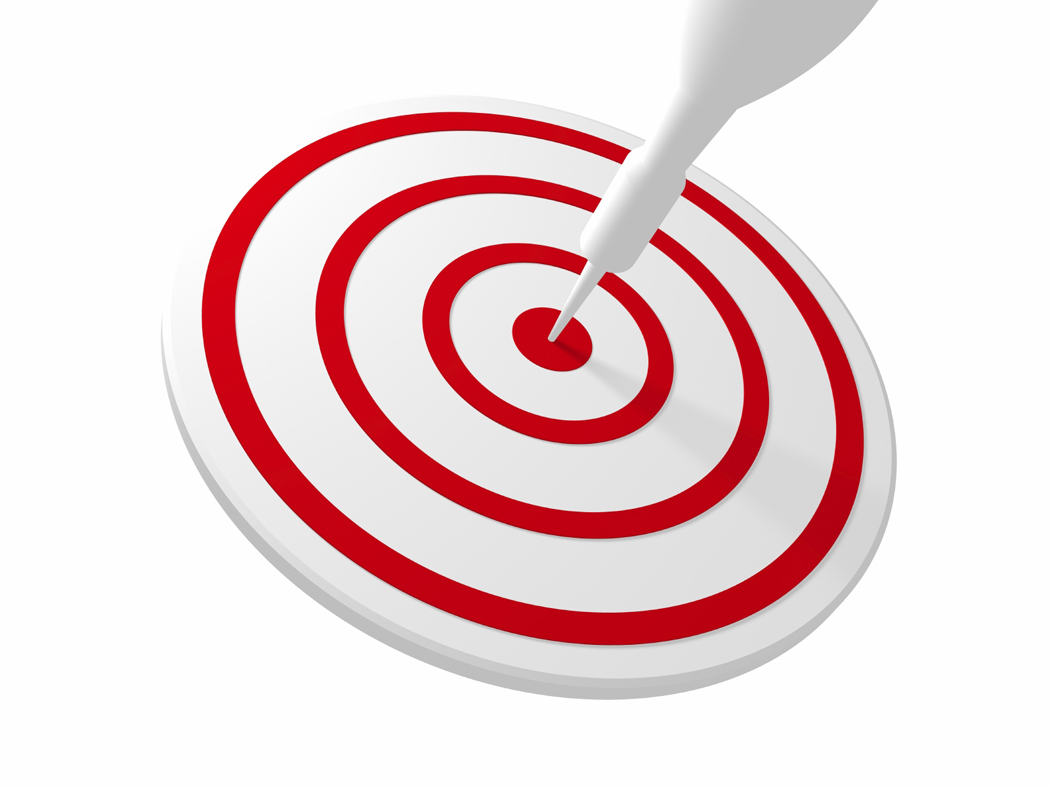 The project is required to provide the following reports:
a) Financial Reports – The financial report shall include details on the use of Federal funds and contributions of non-Federal funds (if proposed). The financial reports are to be submitted to the Department of Commerce via Grants Online on a semi-annual and annual basis.  The semi-annual and annual reports are due thirty (30) days after the end of the initial six-month period in each funding period.  The final report is due within one-hundred twenty (120) days after the expiration of the award. 
b) Progress Report – Progress reports are to be submitted to the Department of Commerce via Grants Online on a semi-annual and annual basis.  The semi-annual report is due forty-five (45) days after the end of the initial six-month period in each funding period.  The final report is due within one hundred twenty (120) days after the expiration of the award. 
Note: failure to submit reports in a timely manner may result in MBDA award enforcement and/or delayed access to Federal funds.
22
Questions?
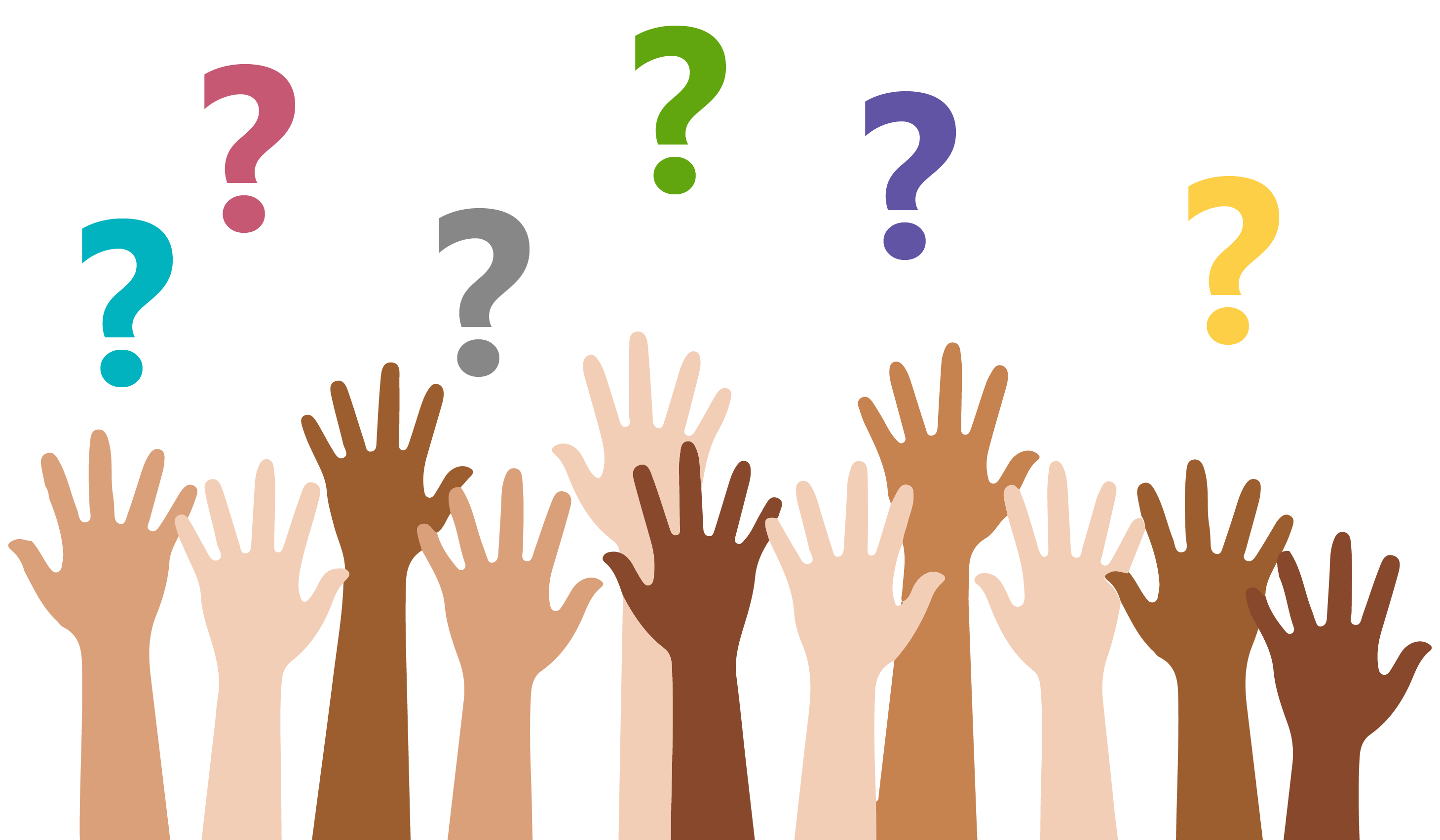 Don't Forget!
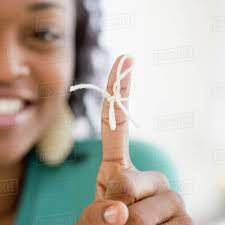 Pre-Application Conference - Parts 2, 3, & 4
Part 2: May 16th, 2:00-3:00 p.m. ET –Program Priorities, Register at least 24 hours in advance at www.mbda.gov 
Part 3: May 23rd, 2:00 – 3:00 p.m. ET – Measuring Success
Part 4: May 24th, 2:00 – 3:00 p.m. ET – Budget Pitfalls

Agency Contact:
Mrs. Nakita Chambers
MBDA Program Manager
Email: nchambers@mbda.gov
Tel: 202-482-0065
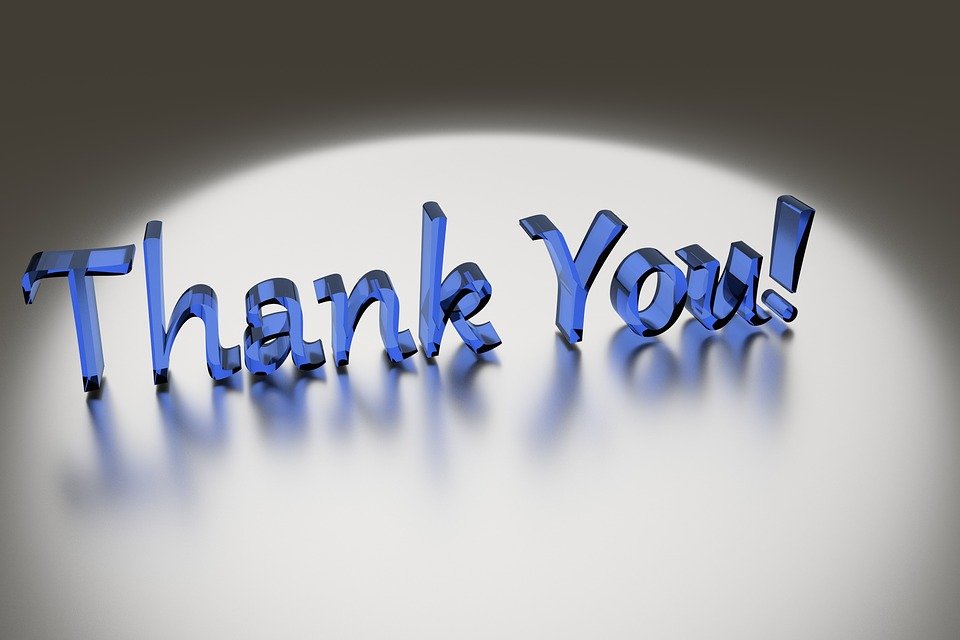 Thank you for your participation.Good luck!
25